Er designs, sie hat recycled, und alle sind chatting
Sacharowa Jana
3 Stj., 1LN
Bratwurst       Bratwursts 

Bratwurst       Bratwürste
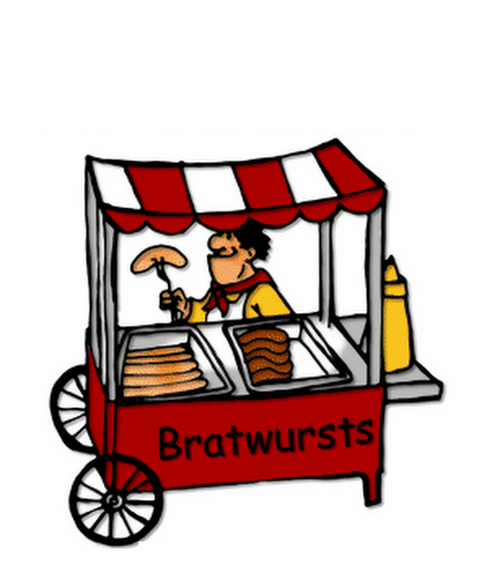 abseilen

to abseil

abseiling (Gerundium)
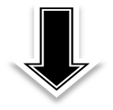 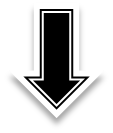 to design
Ich designe eine Kaffekanne 

Du designst ein Auto

Der Architekt designt ein Haus
to recycle
Ich recycle Papier

 Du recycelst Plastik

 Er recycelt Biomüll
Im Perfekt
Er hat ein Haus designt    

  
Wir haben Autoreifen recycelt
Passt nicht!
Im Perfekt:
Er hat ein Haus designed
Wir haben Papier recycled

Im Präsens:
Er designs ein Haus
Wir recycle Papier
surfen
Ich habe gesurft

Ich will nächsten Sommer wieder surfen

Surfst du mit mir?
Ausnahmen
ein frisierter Motor ist getuned / getunt

 perfektes Timing wird getimed / getimt
tough            taff

 pushen          puschen
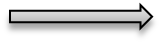 Wie ist richtig?
downgeloadet       gedownloadet


heruntergeladen
forgewardet           geforwardet

weitergeleitet
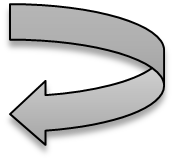 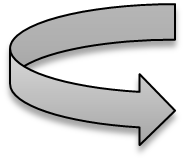 akzeptabel
gestylt

gepixelt

gescannt

chatten

simsen
Vielen Dank für Ihre Aufmerksamkeit!
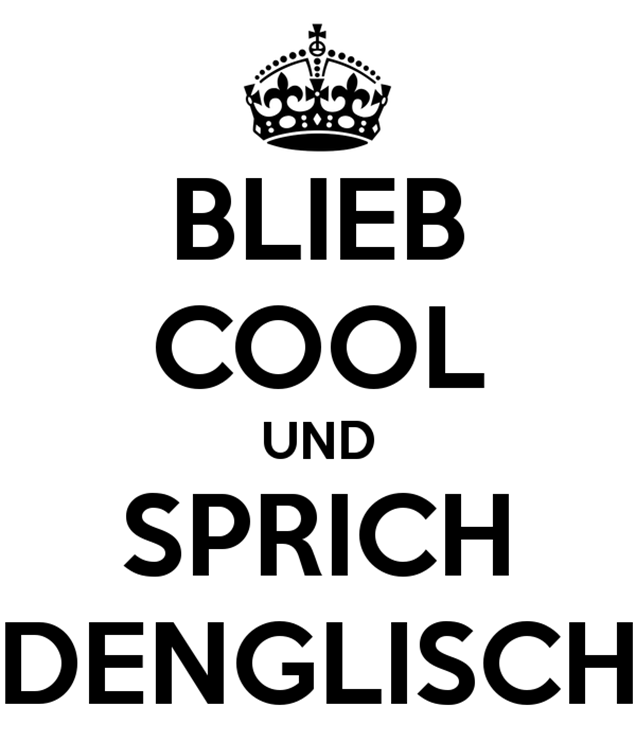